Тестовые  задания
Тема: 
«Кодирование, хранение и передача текстовой информации»
Урок №12 «Текст как форма представления информации»
5 класс
Основной носитель информации до настоящего времени
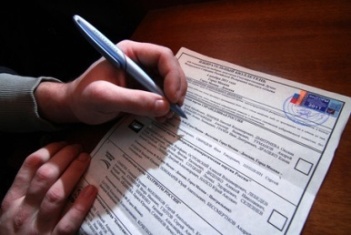 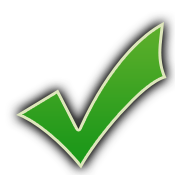 бумага
электронный 
диск
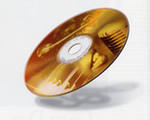 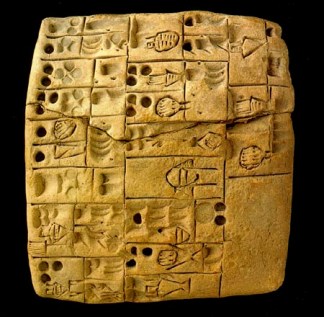 камень
Бумага не является носителем информации:
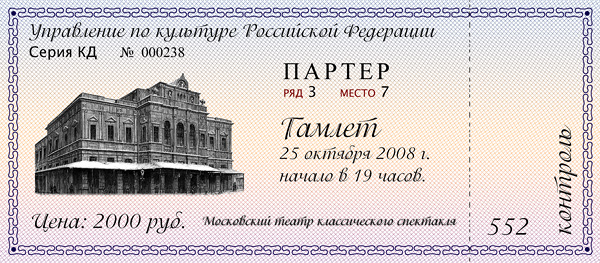 билет в театр
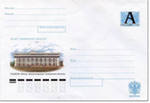 конверт
вывеска на магазина
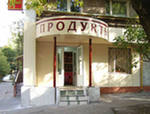 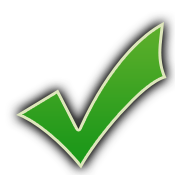 Все, что написано или напечатано на любом из существующих языков, относится к информации
Числовой
Текстовой
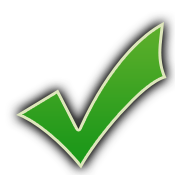 Графической
Звуковой
Видеоинформации
Для ввода текстовой информации используется устройство
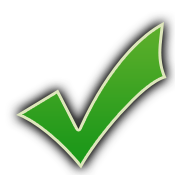 Для вывода текстовой информации используются устройства (обведите)
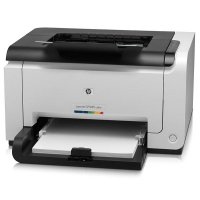 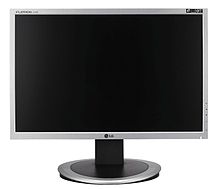 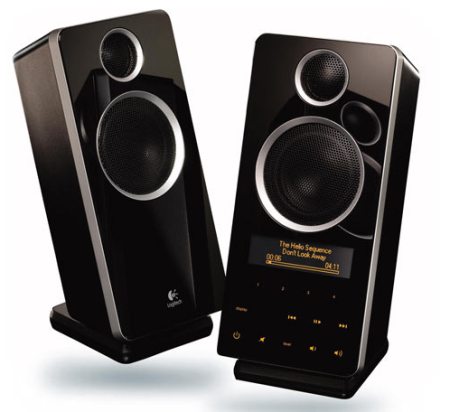 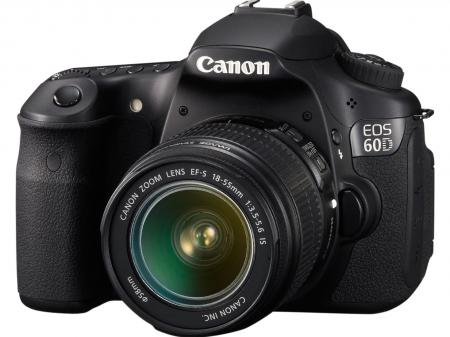 http://vrnzh.utinet.ru/foto/photo/canon/eos/60d/18-55_mm_is_ii_lens_kit/4460b025/ фотоаппарат
http://comp.web-3.ru/peref/scanners/?act=full&id_article=5574  санер
http://www.promoproject.ru/catalog/usbspace/mouses/5220/ мышь
http://computersetup.ru/page/klaviatura-kompjutera-qwerty-naznachenie-upravlenie клавиатура
http://pinews.ru/obzor/21-vybiraem-printer-dlya-malogo-ofisa.html принтер
http://ru.wikipedia.org/wiki монитор
http://900igr.net/kartinki/informatika/Ustrojstva-vvoda-vyvoda/038-Kolonki-i-naushniki.html колонки
Автор:Хижнякова Елена ДмитриевнаМКОУ Кантемировский лицейКантемировский район